SİSTEM ANALİZİ VE TASARIMI
Spor Salonu Sistemi
Problemin Tanımı
Hizmet vermekte olan bir spor salonu artan müşteri sayısı ve genişleyen ders içerikleri sebebiyle yeni bir yönetim sistemine ihtiyaç duymaktadır. Var olan sistemde müşteriler spor salonuna giderek bilgi almakta, kayıt olmakta, kayıtlar yönetim tarafından yerel olarak depolanmaktadır. Bu durum zaman kaybı oluşturmakta ve yönetimi zorlaştırmaktadır.

Spor salonu, online olarak kişilerin üye olup, çeşitli derslere ait sınıfların takvim ve eğitmen bilgilerini görüntüleyebilmesini, istedikleri sınıflara kayıt olabilmesini istemektedir. Aerobik, step, pilates, dans gibi farklı ders içerikleri olabilmektedir. Yönetim tarafından belirlenen derslerin tarih ve saat bilgileri ile oluşturulan sınıfların kapasite bilgileri üyeler tarafından görüntülenebilmelidir. Eğitimciler de sisteme kişisel bilgilerini girip güncelleyebilmelidir. Ayrıca eğiticisi oldukları sınıfların katılımcı bilgilerini görüntüleyebilmelidir.
Problemin Tanımı
Her ay sabit bir üyelik ücreti alınmakta, bu ücret dahilinde süresiz olarak fitness salonundan faydalanabilinmektedir. Pilates, dans vb. derslerin olduğu sınıflara katılmak isteniyorsa ekstra ücret ödenmektedir. Grup derslerine katılabilineceği gibi özel ders talebinde de bulunulabilir. Bu durumda ücretler grup ücretlerinden farklı olarak hesaplanmakta ve müşteriye belirtilmelidir.
Problemin Tanımı
Belirtilen problemde sistemi kullanacak kişiler ve yapacakları işlemler şöyle özetlenebilir:

Spor Salonu Yönetimi, kişilerin yaptığı üyelik başvurusunu onaylar. Derslere ait sınıflar oluşturarak tarih-saat bilgileri ile eğitmenlerini belirler. Gerekirse bu bilgilerde güncelleme yapabilir.

Üyeler, bilgilerini girerek üyelik işlemlerini gerçekleştirir. Sınıfların takvim, eğitmen vs. bilgilerini görüntüleyerek kontenjanı olan sınıflara kayıt olabilirler. İsterlerse eğitmenlerden özel ders talep edebilirler.

Eğitmenler, sistemdeki bilgilerini güncelleyebilir. Ders verdikleri sınıflara ait katılımcı listelerini görüntüleyebilir.
Sistem Analizi ve Tasarımı Adımları
Fizibilite (Olabilirlik) Araştırması
Teknik, ekonomik, zaman vs. yönlerden sistemin olabilitesi araştırılır.
2.  Gereksinim Analizi
Müşteri ile yapılacak görüşmeler sonucu elde edilen veriler modellenerek tasarım aşamasının temeli oluşturulur.
3.  Sistem Tasarımı
Sistem, belirlenen gereksinimler doğrultusunda yapısal olarak net şekilde ifade edilerek gerçekleştirme aşamasına hazır hale getirilir.
Fizibilite Çalışması
Teknik Fizibilite
Ekonomik Fizibilite
Zaman Fizibilitesi
Sosyal Fizibilite
Yönetim Fizibilitesi
Yasal Fizibilite
Teknik Fizibilite
Sistemin hayata geçirilmesinde kullanılacak yazılım ve donanım birimleri araştırılır.

Sistem nesneye dayalı yaklaşımla programlanacak, Java ve JavaScript ile ön ve arka plan geliştirmeleri sağlanacaktır.
Spor salonu donanımsal olarak yetersizdir, eski bir bilgisayara sahiptir. Yeni bilgisayarlar, server, router gibi donanım elemanlarına ihtiyaç duymaktadır. Tedarik edilecek donanım elemanları:
Teknik Fizibilite
1. Teknik Fizibilite
Spor salonu sisteminde kullanıcı sayısı arttığında veritabanı için ayrı bir sunucu alınabilir. 
Daha sonraki aşama olarak ise veritabanı ve uygulama sunucusu cloud ortamına taşınabilir.
Veri tabanını ayrı bir sunucuda veya cloudda tutmak ayrı bir maliyet getirecektir.
2.  Ekonomik Fizibilite
Sistemin yazılım-donanım masrafları ile kullanılacak iş gücüne ait ücretlerin hesaplandığı adımdır. Şirketin, geliştirilecek sistemle ne kadar sürede başabaş noktasına ulaşıp, kâra geçebileceği tahmin edilir.
3. Zaman Fizibilitesi
Sistemin ne kadar sürede planlanıp hayata geçirileceği ve iş akışının tarihlere göre nasıl olacağının belirlendiği adımdır. Gantt çizelgesi ile zaman planlaması yapılabilir.
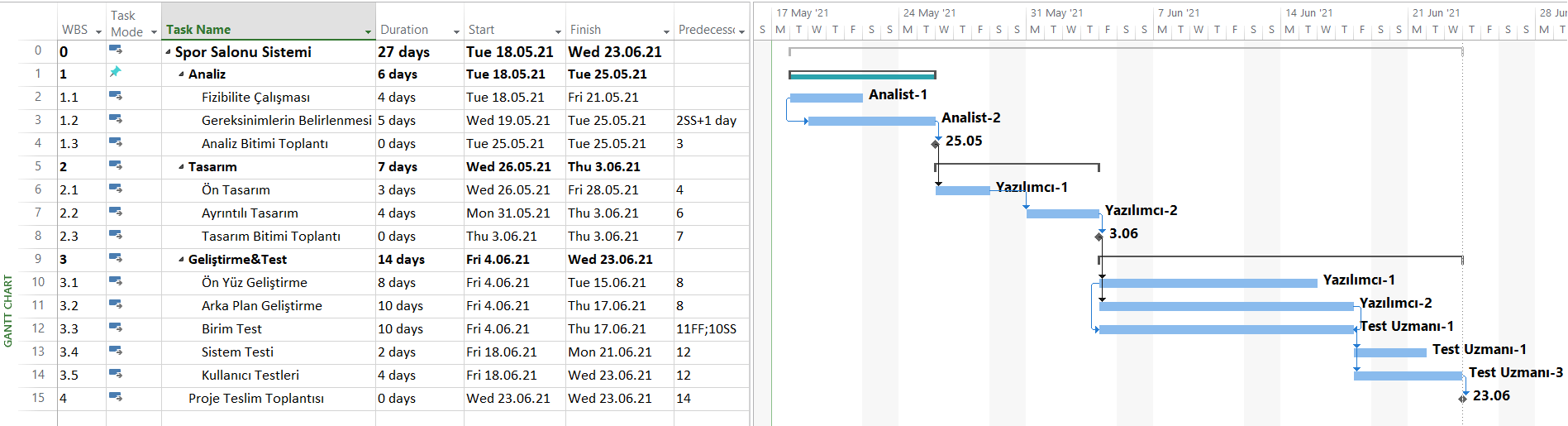 3.Zaman Fizibilitesi (Yazılım Geliştirme Modeli)
Gerçekleştirilen çalışmanın büyüklüğüne ve hedeflerine göre seçilen yazılım geliştirme modelleri farklılık göstermektedir. 
Spor salonu uygulamasında Waterfall (şelale) yazılım geliştirme modeli kullanılmıştır.
3. Zaman Fizibilitesi (Yazılım Modeli )
Şelale (Waterfall) Modeli
Şelale metodolojisi, bir aşama tam olarak bitmeden bir sonraki aşamaya geçilmemesi üzerine kurulmuştur. Bu modele göre her bir aşama kusursuz olarak gerçekleştiği için bir sonraki aşamada, önceki aşamadan kaynaklanan problemlerin olmayacağı varsayılmaktadır. Bu model, geliştiriciler hali hazırda benzer projeler geliştirmişse uygun olabilir.
Analiz
Tasarım
Gerçekleme
Test
Bakım
3. Zaman Fizibilitesi(Yazılım Modeli)
Waterfall Iterative Model
Waterfall Modelinde tüm fazlar tamamlandıktan sonra sistemin düzgün çalışmadığını farkettiğimiz zaman sorunun nerden kaynaklandığını anlayıp o faza dönüp sonraki fazların ardı sıra işletildiği modeldir. Örneğin kod geliştirme aşamasında bir hata yapıldıysa bu faza dönüp, bu fazdaki hatanın düzeltilip diğer fazlar işletilir.
Analiz
Tasarım
Gerçekleme
Test
Bakım
4. Sosyal Fizibilite
Gerçekleştirilmesi planlanan online üyelik içeren spor salonu sisteminin farklı spor salonları tarafından kullanıldığı görülmüştür.

İnternet kullanım oranın yüksek olduğu yaş gruplarının spor salonuna üye olduğu göz önünde bulundurulduğunda sosyal açıdan kullanımı kabul edilebilir bir sistem geliştirileceği söylenebilir.
5. Yönetim Fizibilitesi
Online spor salonu sistemi yönetimin isteği ve desteği doğrultusunda gerçekleştirilmektedir. Dolayısıyla yönetimsel bir sorun yaşanmayacağı öngörülmektedir.
6.  Yasal Fizibilite
Kişilerin sistemde paylaştığı bilgiler KVKK (Kişisel Verilerin Koruması Kanunu) gereği koruma altına alınacaktır, üyelik aşamasında belirtilecektir.
Fizibilite Matrisi
Fizibilite Matrisi
Fizibilite matrisinde önerilen sistem örnekleri arttırılabilir. Önerilen sistemlere göre teknik fizibilite, ekonomik fizibilite, zaman fizibilitesi, yasal fizibilite, yönetim fizibilitesi, sosyal fizibilite farklılık göstermektedir.

Önerilen sistemlerde teknik fizibilite kısmında NYP’yi destekleyen, web destekli herhangi bir programlama dili tercih edilebilir. (Java, C#, Python vb.). NYPyi destekleyen programlama dili seçmenin nedenleri aşağıdaki gibidir:
Sınıflar sayesinde tüm projede değişiklik yapmak yerine tek bir sınıfta değişiklik yapıp tüm projede çalışmasını sağlayabiliriz.
Sınıfları bir kez oluşturduğumuzdan dolayı uzun kod tekrarlarından kurtulmuş oluruz. Bu durumda bize zamandan tasarruf sağlar.
Nesneler birbirinden bağımsız olduğu için bize bilgi gizliliği konusunda avantaj sağlar.
GEREKSİNİM ANALİZİ
Ön İnceleme ve Fizibilite adımında elde edilen bilgilere ait raporlar incelenir.
Sistemde var olan kaynaklar gözden geçirilir. 
Yapılan detaylı görüşmeler sonucu sistem ihtiyaçları belirlenerek modellemeler yapılır.
Tasarım aşamasının temelleri oluşturulur.

Bu aşamada veri toplama yöntemi olarak açık uçlu ve kapalı uçlu sorulardan oluşan bir anket kullanıcılara uygulanmıştır.
Veri Toplama - Anket Örneği
Soru-1 : Var olan sistemde sorun yaşıyor musunuz?
	      Evet         Hayır

Soru-2 : Online sisteme geçmek sorunları çözecek mi?
                    Evet          Hayır

Soru-3 : Online sistemde ihtiyaç duyduğunuz modülleri işaretleyin:
                    Üyelik işlemi          Takvim görüntüleme          Ücret ödeme

Soru-4 : Rakiplerimiz tarafından kullanıldığını gördüğünüz sistemlerde dikkatinizi         çeken özellikler nelerdir?
………………………………………………………………………………...
Use Case - Kullanım Senaryosu
Nesne yönelimli yaklaşımla geliştirilen projelerde yapısal tasarıma ek olarak gereksinim analizi aşamasında use case adı verilen kullanım senaryoları çizilir.

Sistemin aktörleri: Üye, Eğitmen ve Yönetimdir.
Senaryolar elips ile gösterilmiştir.

Üyenin sınıfa kaydolması işlemi, sınıf bilgisini görüntüleme işlemini de içermekte olduğunundan include kullanılmıştır.
Üyeler sınıfa kaydolurken isterlerse özel ders talebi de yapabilmektedir. Sınıfa kaydolma aksiyonu extend ile genişletilmiştir.

Spor salonu sistemine ait örnek bir use case diyagramı şu şekildedir:
Use Case - Kullanım Senaryosu
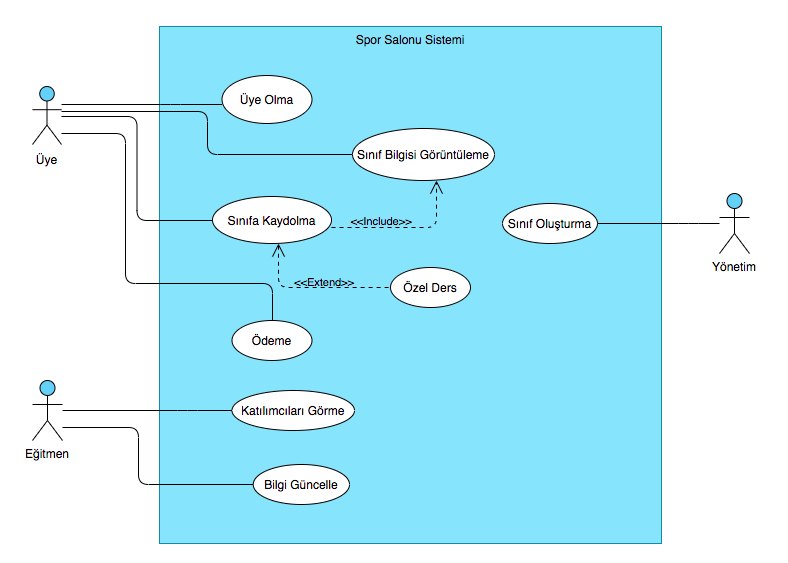 Use Case - Kullanım Senaryosu Dokümantasyonu
Her bir senaryo için detaylı açıklamaların olduğu dokümantasyon gerçekleştirilir.
Örnek olarak Ödeme senaryosuna ait doküman şöyledir:
Veri Akış Diyagramı
Gereksinim analizindeki bir sonraki adım, elde edilen bilgiler doğrultusunda sistemdeki verilerin nasıl taşındığının modellenmesi olmaktadır.

Spor salonu sistemi için, Gane Sarson notasyonu ile hazırlanan veri akış diyagramlarında Level-0 Taslak diyagramı şöyle gösterilebilir:
Veri Akış Diyagramı  - Taslak (Context) Diagram
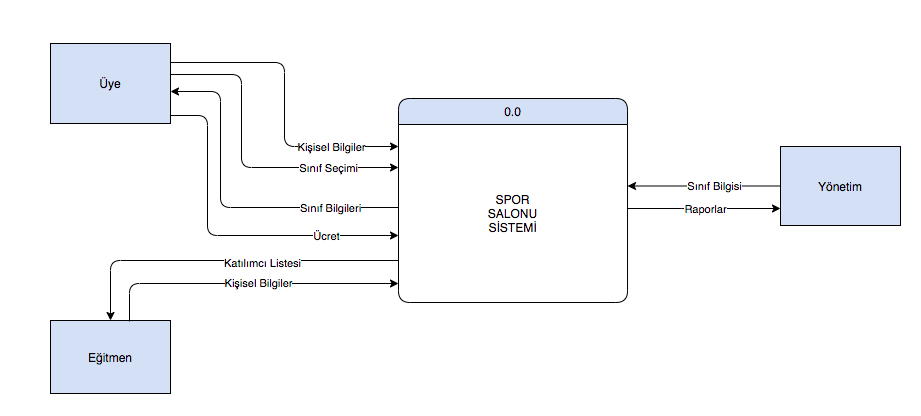 Veri Akış Diyagramı  - Taslak (Context) Diagram
Üyeler, sisteme bilgilerini girerek üye olurlar. Sınıf bilgilerini görüntüleyerek derslerin saatleri ve eğitimi veren hocalar hakkında bilgi alabilirler. İstedikleri sınıflara kayıt olabilirler. Sistem üzerinden ödeme işlemlerini yapabilirler.

Yönetim, kullanıcıların üyelik taleplerini onaylar. Sınıflar oluşturarak takvim bilgisi ve eğitmeni belirler. Ayrıca sistem tarafından gönderilen ödeme ve üyeliklerle ilgili raporlamaları alır.

Eğitmen, sisteme bilgilerini girip günceller. Eğiticisi olduğu sınıftaki katılımcıları görüntüler.
Veri Akış Diyagramı - 1.Seviye
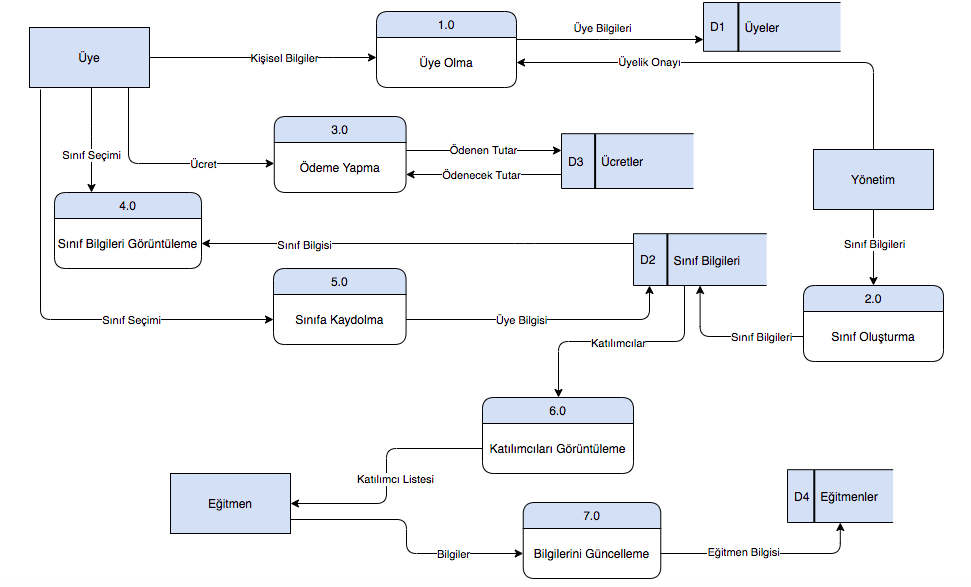 Sınıf Bilgisi
Veri Akış Diyagramı - 2.Seviye
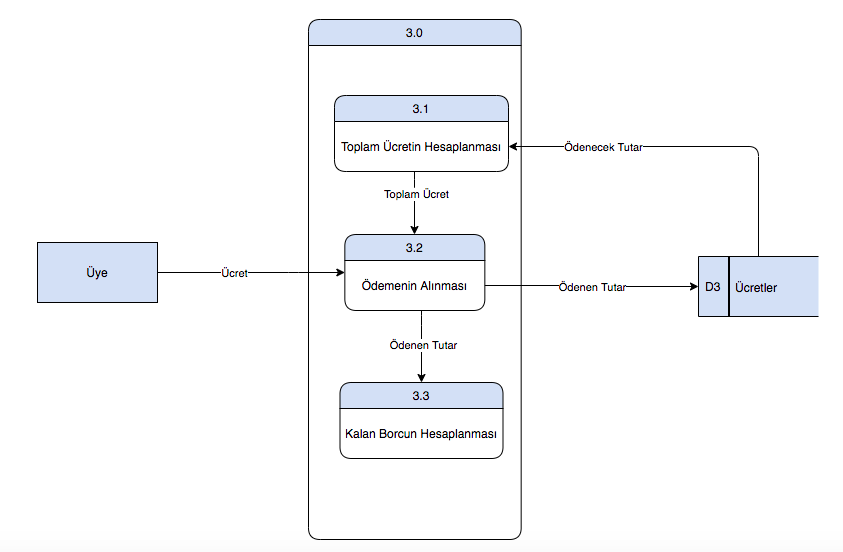 1.Seviye diyagramda yer alan işlemlerin alt işlemlerini içerek şekilde yapılan gösterimdir. 

Ödeme Yapma işlemi için 2.seviye diyagram örneği şu şekildedir:
Veri Sözlüğü
Veri akış diyagramındaki her bir veri akışı, veri deposu, veri yapısı ve elemanı için sözlük oluşturularak detaylı tanımlamaları ve açıklamaları yapılır.

Örnek olarak bir veri akışı ve veri deposunun sözlüğünün nasıl oluşturulduğu gösterilecektir.
Veri Sözlüğü - Veri Akışı
Veri Sözlüğü - Veri Deposu
Varlık İlişki Diyagramı
Veri nesneleri arasındaki ilişkiler Entity Relationship Diagram (ERD) olarak ifade edilen grafiksel gösterimle belirtilebilir.

Varlıklar dikdörtgenler ile gösterilir.
Varlıkların sahip olduğu nitelikler elips ile varlığa bağlanarak ifade edilir.
Varlıklar arası ilişkiler eşkenar dörtgenler ile gösterilir.
Varlık İlişki Diyagramı - ER Diyagram
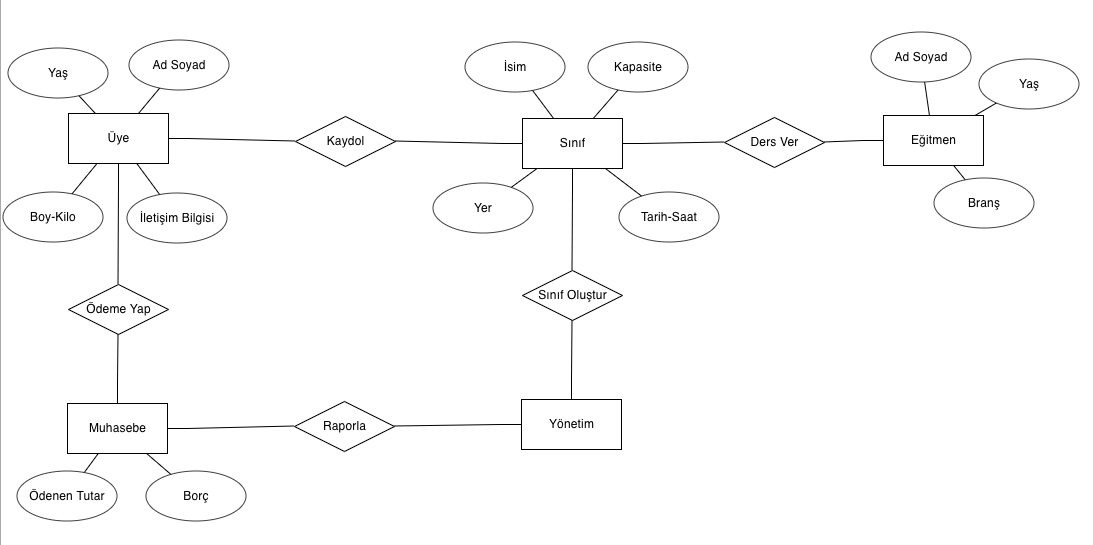 Kayıt tarihi
SİSTEM TASARIMI
Sistem mimarisini ortaya koymak amacıyla programdaki yapısal ögeler arasındaki ilişkiler belirlenir. Yapı diyagramları ile ana modül ve ara birimler arasındaki veri akışı detaylı ve hiyerarşik şekilde ortaya konur.

Ana modüle bağlı alt modüllerin belirlenmesi ve ifade edilmesi şeklinde ilerleyen süreçte, birbirinden ayrı olduğu belirlenen modüller ayrı diyagramların ana modülü olarak ifade edilebilir.

Spor salonu sistemi için kişilerin üye olup sınıflara kaydolması sürecinin yapı diyagramı modellemesine bir örnek şu şekildedir:
SİSTEM TASARIMI - Yapı Diyagramı
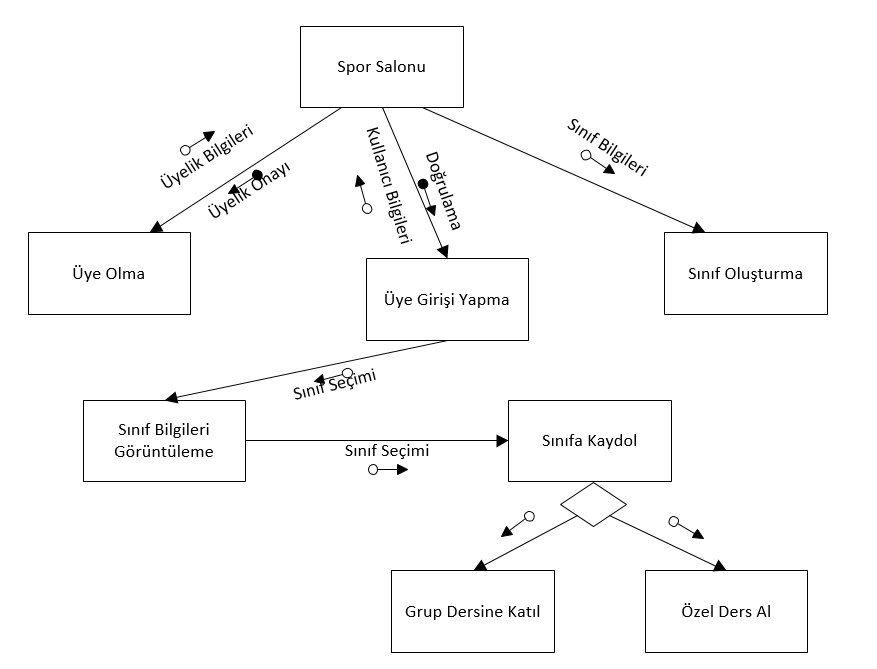 İçi boş olan oklar akışları gösterir. Okun yönü aynı zamanda akışın da yönüdür. İçi dolu olan oklar ise kontrol akışıdır ve işlemin tamamlandığını ve/veya işlem onayını gösterir.
Durum kontrolü, kontrol modülünün alt modülü aktive ederken farklı seçenekleri olduğunu göstermektedir. 
Elmas ile gösterilir.
SİSTEM TASARIMI
Nesne tabanlı yaklaşımın benimsendiği projemiz için sistem tasarımı adımında çizilen sınıf diyagramları ile sistemdeki sınıflar ve sahip oldukları özellikler ile metotları detaylı olarak belirtilir.

Ardışıl diyagram adı verilen sequence diyagramlar ile de nesneler arası iletişim modellenir. Metot çağrılarının ve içerisinde gerçekleşen işlemlerin detaylandırılması amaçlanır.
SİSTEM TASARIMI - Sınıf Diyagramı
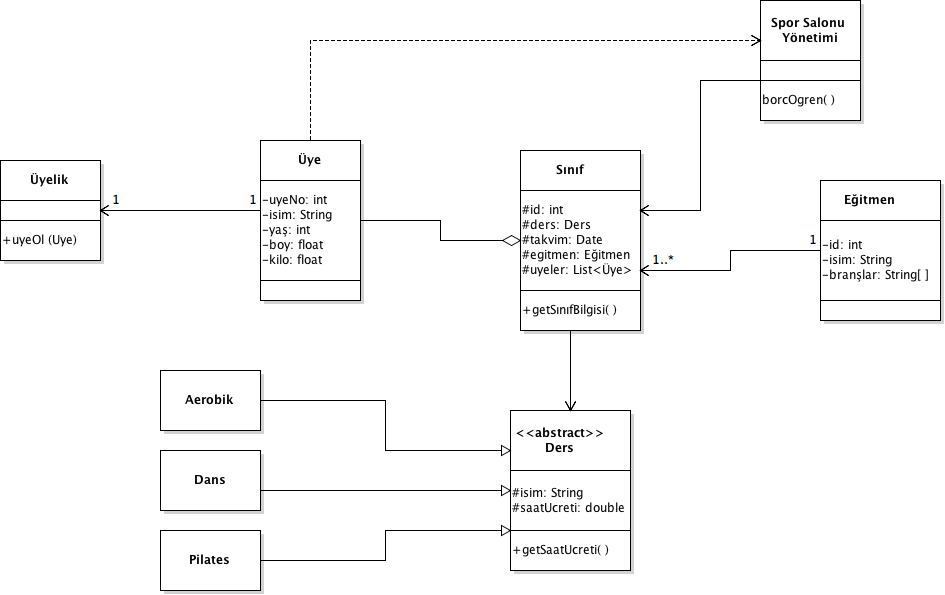 SİSTEM TASARIMI - Ardışıl Diyagram
Ardışıl diyagram (Sequence diagram) nesnelerin birbirleriyle etkileşimini ve etkileşimin sırasını gösteren bir UML diyagramıdır. 

Ardışıl diyagramlar nesneler ( sınıflar/kavramlar) arasındaki mesaj, aksiyon ve olay akışını detaylı olarak kullanıcıya aktarmakta kullanılır. 

Nesneler arasındaki etkileşimler ardışıl diyagramda ardışıl zamanlarla gösterilerek ifade edilir. Sınıf diyagramından farklı olarak ardışıl diyagramlar nesneler arasındaki etkileşimi zaman sıralamasına göre kullanıcıya sunar.
SİSTEM TASARIMI - Ardışıl Diyagram
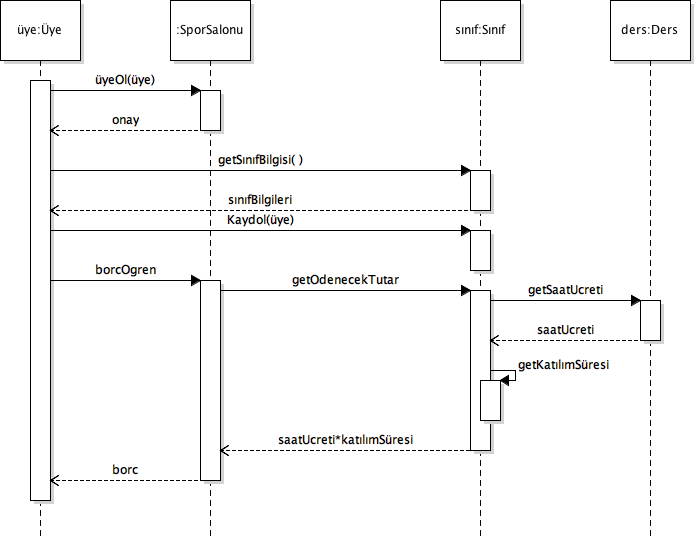 Sistemdeki bir üyenin, üye olma, sınıfa kaydolma ve ücret görüntüleme işlemlerinde hangi metot çağrılarının ne şekilde gerçekleştirildiğine dair bir ardışıl diyagram örneği şu şekilde olmaktadır.
Değerlendirme
Kapalı spor solonu projesi gerçekleştirilirken gerçekleştirilen adımlar, bu projedeki önemine göre puanlandırılmıştır. 
Bu puanlamalar projenin hedefine, büyüklüğüne, hitap ettiği kitleye göre değişmektedir.
Not : Puanlandırma 100 üzerinden yapılmıştır.
Özet
Teknik İhtiyaçlar : Server, router, masaüstü bilgisayar
Kullanılan yazılım : Java, JavaScript
Yazılım geliştirme modeli : Waterfall (Şelale Modeli)
Sistem Tasarımı : Use-case diyagram, veri akış diyagramı, sınıf diyagramı, yapı diyagramı, ardışıl diyagram, E-R diyagramı

Spor salonu sistemi için gereksinimlerin belirlenmesi adına fizibilite çalışması yapılmış ve sistemin gerçekleştirilmesi için gerekli kaynaklar belirlenmiştir. Bu doğrultuda sistem modellemeleri gerçekleştirilmiştir.
Kaynaklar
Use case, class diagram vb. çizimi için uygulama: VioletUML
indirmek için: https://sourceforge.net/projects/violet/

ER çizimi için site: https://erdplus.com/standalone

DFD, Use Case çizimi için site: https://online.visual-paradigm.com/drive/#diagramlist:proj=0&new